ČISTILNE NAPRAVE V SLOVENIJI
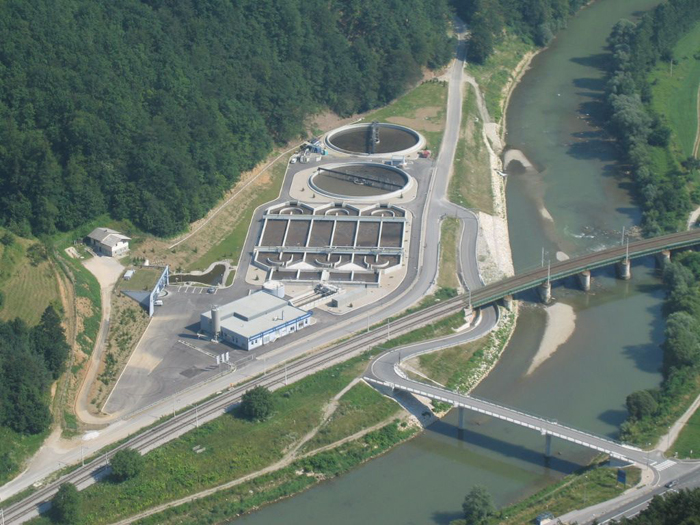 Predavatelj: I. S.                       Avtor: B. B.
Proces čiščenja
Primarno čiščenje
 Sekundarno Čiščenje
 Tercialno čiščenje
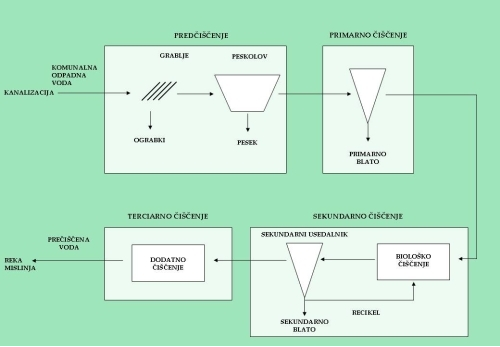 Izvor odpadnih voda
- Industrijske odplake
 - Gospodinsjke odplake
 - Vodo iz stranišč
 - Vodo iz kadi
 - Vodo iz umivalnikov
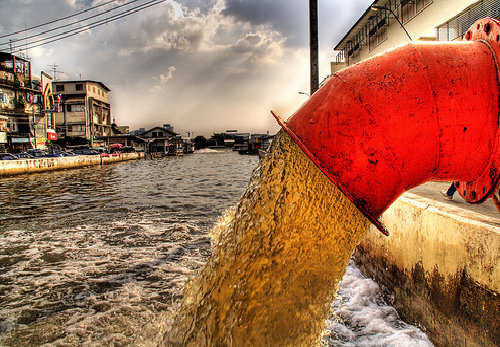 Vrste čistilnih naprav :

biološke čistilne naprave
male-hišne čistilne naprave
rastlinske čistilne naprave
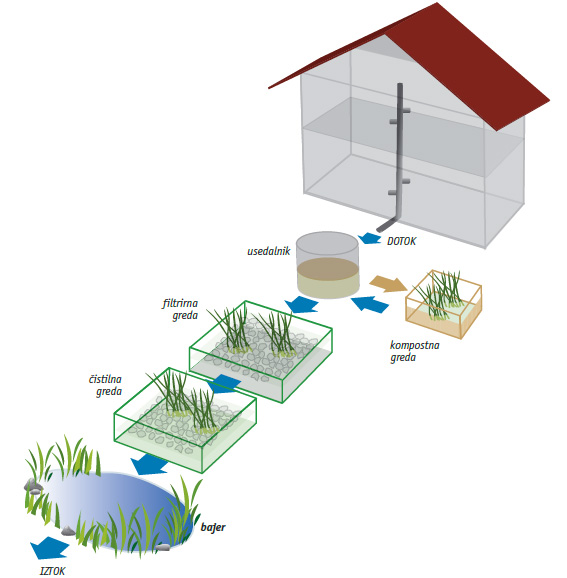 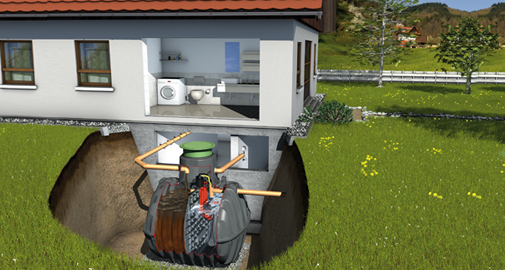 CENTRALNE ČISTILNE NAPRAVE V : 
 
                            - Ljubljana
                            - Novo Mesto
                            - Domžale-Kamnik
                            - Celje
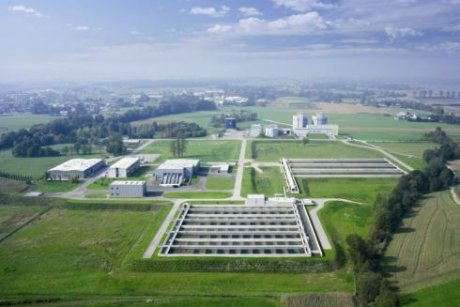 ČISTILNE NAPRAVE V : 

          - Straža
          - Radovljica
          - Otočec
          - Češča Vas
          - Dolenjske Toplice
          - Šmarješke toplice
          - Globodol
          - Gumberg
          - Žužemberg
          - Maribor
          - Kranj
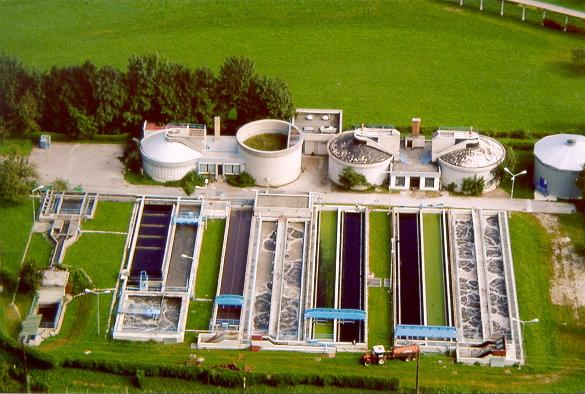 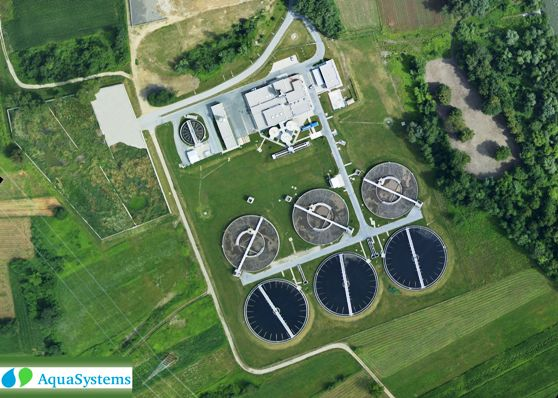 Zaključek
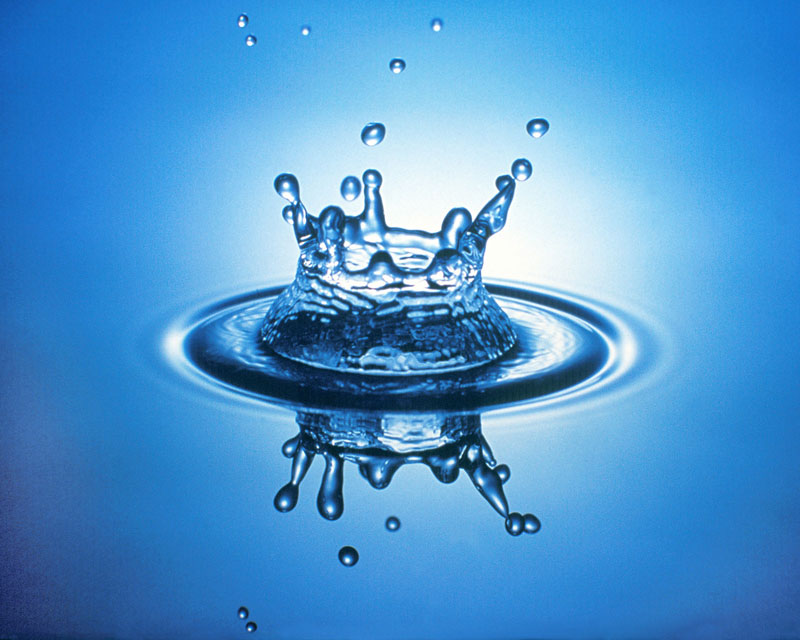 VODA JE MOČ IN VIR ŽIVLJENJA !!!